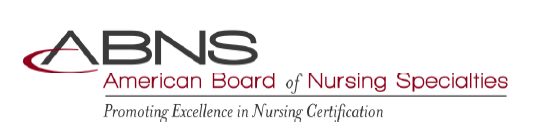 American Board of Nursing Specialties
Member Organization Annual Survey
Presented March 7, 2020
Member Responses
Credentials Offered
Active Certificants by Type
1989 – Certified Addictions RN
1993 – Certified Wound Care Nurse
1994 – Family Nurse Practitioner
1997 – HN-BC
2003 – CMSRN
2004 – Certified Foot Care Nurse
2005 – ACHPN
2005 – Certified Academic Nurse Educator
2013 – NC-BC
2014 – AGCNS
2014 – Bone and Marrow Transplant Nurse
2015 – Wound treatment Associate - Certified
2016 – Trauma Certified Registered Nurse
2016 – ACNPC - AG
2017 – Certificate of Mastery
2019 - NNIC
2020 – Certified Diabetes and Education Specialist; previously Certified Diabetes Educator (1986-2019)
1955 - CRNA
1971 - CNM
1974 – RN-BC
1976 – CCRN
1976 – FNP - BC
1976 - WHNP
1977 – Certified Pediatric Nurse Practitioner – Primary Care
1978 – CNRN
1980 – Certified Emergency Nurse
1984 - Nationally Certified School Nurse
1984 – CRRN
1985 – CRNI
1985 - CGRN
1986 – Oncology Certified Nurse
1988 - ONC
1989 – Certified Addictions RN
1993 – Certified Wound Care Nurse
1994 – Family Nurse Practitioner
2003 – CMSRN
Our Credentials Have A Wide Age Range*list is a sample
Certification Cycle Length
Direct / Indirect Clinical Experience Required
Educational Degree Eligibility Requirement
Considering BSN Minimum Degree Requirement for Eligibility
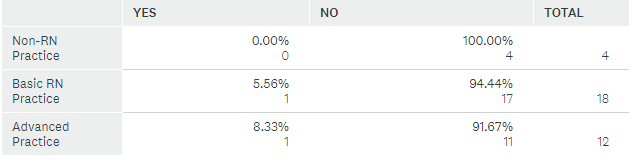 CE Required for Exam Eligibility
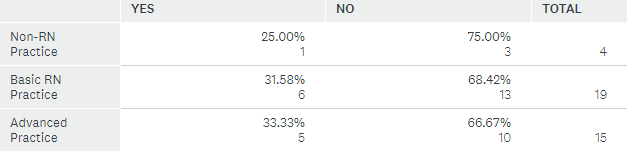 Changes to Eligibility Requirements Past 12 months
Exam Retake Limits (N = 24)
Contact Hours Required Per Recertification Cycle
Requirement Options Accepted for Recertification
Online or Web-based Program to Track Recertification Requirements
Certificants are Required to Link Renewal Activities
Recertification Rate
Average of respondents 2019 data
Fast Facts from Survey Respondents
Practice Exams are Offered for Sale
Study Tools are Offered at no cost or sold to the exam candidate
Who Develops Study Materials?
Website is Inclusive of Information for Test Taking Skills and/or Test Prep
Pass Rate for First-Time Exam TakersAverage across all programs per organization
Exam Delivery Modes
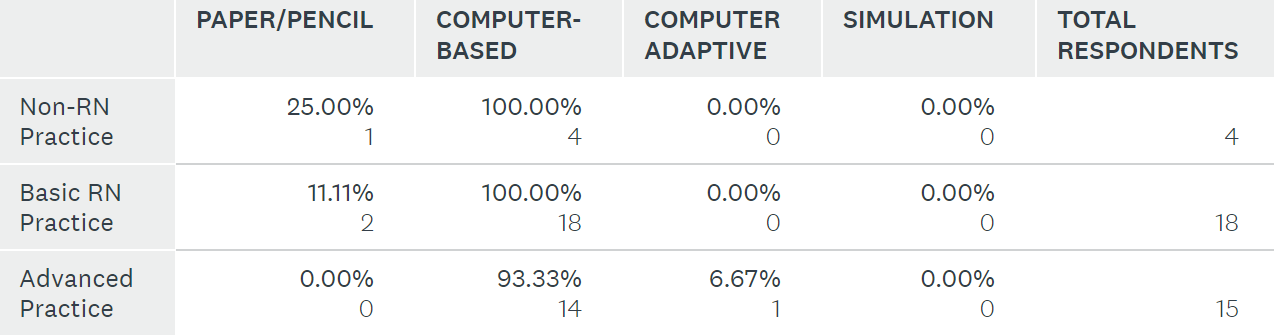 INITIAL EXAM
9/20 offer a membership discount
Fees for members
$180 - $400
Fees for Non-members
$300 - $995
Exam Fees and Member Discounts
RECERTIFICATION
16/23 offer a membership discount
Fees for members
$100 - $396
Fee for non-members
$200 - $516
6/18 raised exam prices this past year
When is Testing Offered
International Data
12/24 offer exams to nurses not licensed in the US

Average Pass Rates




Average Recertification Rates
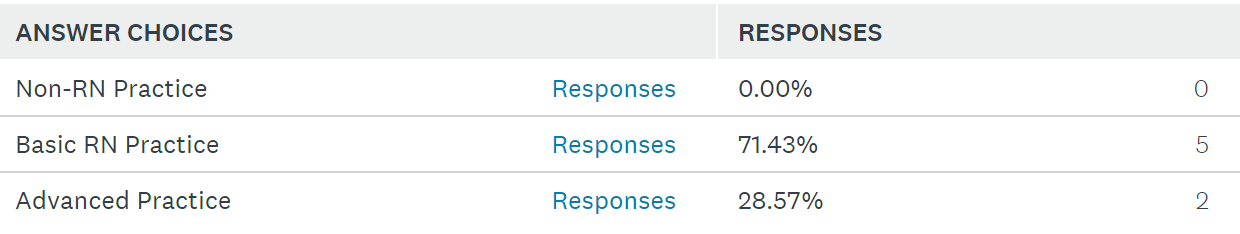 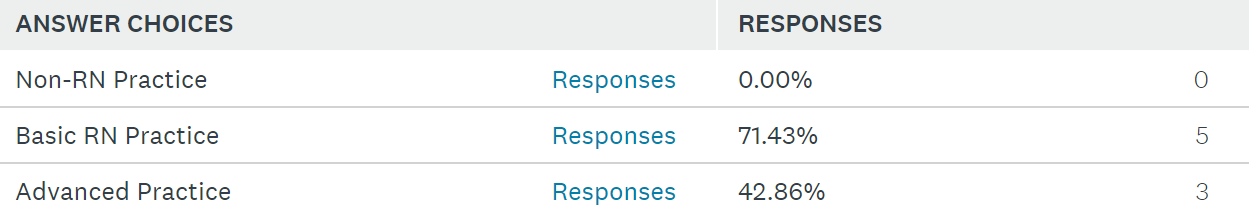 ABSNC Accreditation
NCCA Accreditation
ANSI Accreditation
Organizational Structure / Board Composition
17/24 are completely separate from a membership organization

11/23 have a written formal succession plan
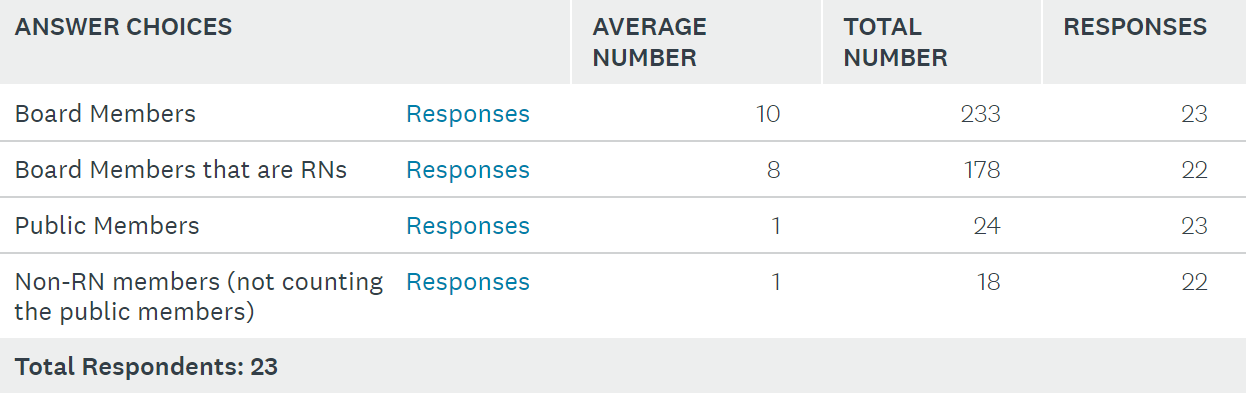 Board Composition
18/23  require Specialty Certification for Nurse Board Members

12/23 allow non RNs to hold officer positions
Board Composition
Board Composition
Board Terms in Years (N = 23)
3 year terms - 16
4 year terms - 3
2 year terms - 2
5 year term - 1
6 year term - 1
Consecutive Terms (N = 23)
6 consecutive terms - 16
unlimited - 2
2 consecutive terms - 2
0 consecutive terms - 1
8 consecutive terms - 1
5  consecutive terms - 1
Communication Vehicles
Trends From Past Year
Increased interest in certification and applicants
Increased recertification rates
Higher pass rates
Increased concern for exam security / integrity
LOFT testing
Decline in recertification rates
Increased interest internationally
Increased employer support
Nurses changing specialties
LPN certification interest
Increased interest in review materials
Difficulty recruiting volunteers
Increase in accommodation and appeal requests
Increased interest in sub-specialty certifications